RESULTS National Webinar
February 3, 2024
Welcome!
2
Our Values & Resources
​At RESULTS we pledge to create space for all voices, including those of us who are currently experiencing poverty. We will address oppressive behavior in our interactions, families, communities, work, and world. Our strength is rooted in our diversity of experiences, not in our assumptions.
With unearned privilege comes the responsibility to act so the burden to educate and change doesn’t fall solely on those experiencing oppression. When we miss the mark on our values, we will acknowledge our mistake, seek forgiveness, learn, and work together as a community to pursue equity.
Read our full anti-oppression values statement here at results.org/values. 
Find these resources and more at results.org/volunteers/anti-oppression:
Resource Guides from our Diversity & Inclusion trainings, including: 
Interrupting Microaggressions
Creating Space for Critical Conversations
Information on how RESULTS responds to oppressive incidents
[Speaker Notes: Updated AO slide (2/22)]
Welcome!
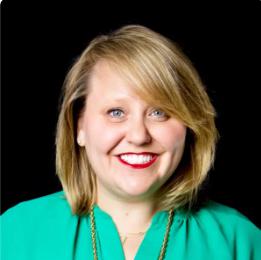 Crickett NicovichDirector of Policy and Government Affairscnicovich@results.org
Guest Speaker
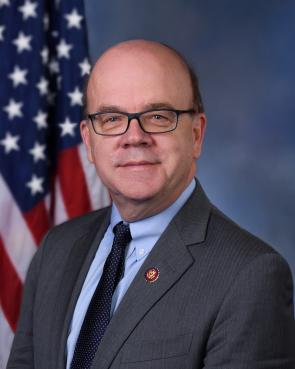 Rep. Jim McGovern(D-MA-2)
US Policy Updates
U.S. Poverty Campaigns Update
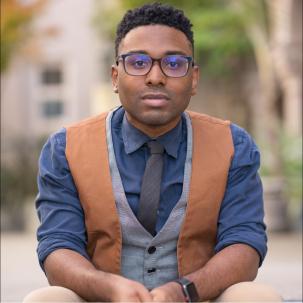 TaShon ThomasDirector of U.S. Policytthomas@results.org
Let’s Take A Moment To Celebrate!
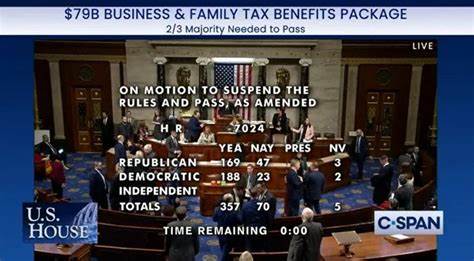 [Speaker Notes: Thanks in part to the hard work of our grassroots advocates and coalition partners, we are now one step closer to providing more financial stability for some working families. While this package falls short of helping all families of the 19 million children living in poverty, its overwhelmingly bi-partisan passage shows Congress can work together to unlock more resources which lifts children out of poverty. Let’s celebrate overcoming this hurdle today, but we have more work to do tomorrow.]
Take action!
Here is your message to senators:
Will you support H.R. 7024, the Tax Relief for American Families and Workers Act which expands the CTC for 16 million children in families with low income? Also, will you urge Senate leaders to bring the bill to a vote NOW?
Call using our online action alert: https://results.org/volunteers/action-center/action-alerts?vvsrc=%2fCampaigns%2f72571%2fRespond
[Speaker Notes: Now that the House has passed the tax package, including a CTC expansion, we must now work against the clock as the Senate is set to go on a two week recess starting next Sunday. Call and email your Senators and urge them to take up the tax package before they go to recess. It is important the CTC is included in this year’s filing season which is already under way. The Senate must act now to ensure more families are made financially stable and more children are lifted out of poverty.]
2024 US Policy Campaigns
[Speaker Notes: Now that the CTC is off to the Senate and we are hopeful for swift passage, we will now turn our attention to other policies we can educate and support our grassroots on. Over the last couple of weeks, our team has heard from many of you on potential items we can focus on in the coming months. Today I am excited to reveal how we are planning on moving forward.]
2024 Policy Priorities
[Speaker Notes: First, we have rearranged our policy priorities to fit within one of three areas. These areas are as follows:
Tax equity: The primary goal of this policy bucket is to use the US tax code to create more equitable financial assistance to low-income individuals and families. This includes continuing to work on the Child Tax Credit in preparation for 2025 expirations.
Housing Justice: The goal of this area is to create policies which create more opportunities to increase affordable housing and remove past barriers to housing. This includes advocating for a federal renter tax credit to provide more financial stability as rents continue to rise. 
Healthy Start: This final policy area will work to create legislation providing more supports to families as they provide a solid foundation for children to develop. In 2024, this means ensure nutrition assistance programs, such as WIC and SNAP are reauthorized and fully funded.]
2024 Grassroots Timeline
NOTE: Timeline may change based on progression of Farm Bill and Appropriations.
[Speaker Notes: As we continue through the year, our major focus will be on the Renter’s Tax Credit and SNAP/WIC. This is dependent upon the progression of the Farm Bill, which is set to expire in September. Our goal for 2024 is provide both opportunities of education on our priorities, as well as, grassroots actions. Once again we thank Rep. McGovern talking with us today about nutrition assistance updates. This was our first education opportunity for the grassroots. Look out for an invitation for a Policy forum later this month or early March to provide a deeper dive into federal nutrition assistance programs and opportunities to create grassroots action. 
This spring we will also provide education opportunities on the Renter Tax Credit being proposed through the HOME ACT sponsored by Senator Cory Booker of New Jersey. We expect Sen. Booker to re-introduce the HOME Act in March or April. From there, our election education and action efforts will focus on passage of the HOME Act and the need for more financial assistance for renters. 
Then this winter, we will focus on tying up any last minute items during the lame duck session and turn our focus to the first 100 days of the next Congress and Presidential administration.]
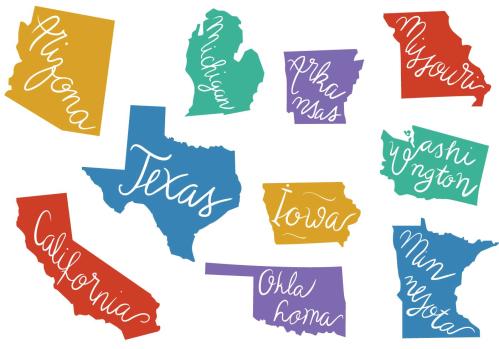 MORE TO COME!
[Speaker Notes: We have also heard some grassroots would like to be active in state policy work. We are exploring opportunities of what that would look like for us in the future, including starting in no more than five pilot states and ensuring we have staff capacity to help those efforts. We will provide more information closer to the fall of this year. If you have any questions, please do not hesitate to reach out.]
RESULTS Global Policy Work
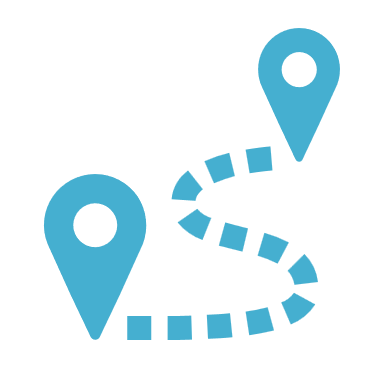 Our Goal

Congress demanding equity and impact in the fight against global poverty
Appropriations
FY24 Appropriations:
Continuing Resolution maintains FY23 funding levels until March 1 and 8
SFOPS bill (our issues) on March 8
Asking for both READ Act Reauthorization and End TB Now Act to be included on an omnibus
FY25 Appropriations:
Coming soon! Mid-February approps memos will be ready!
World Bank Advocacy
Congressional letter to the World Bank, led by Senator Booker – still working on securing a Republican lead!
Key asks:
Accountability at the WB to prioritize resources for the lowest-income places to have the biggest impact on poverty
Human needs at the center – urging increased investment in "Human Capital", i.e. health, nutrition, and education
Transparency & accountability
A key role in debt relief
For more information: July 2023 Global Policy Forum
Grassroots Café
Thank you for joining us!
Who is joining you in the room today?

In the poll, please respond with the number of people in the room with you (including yourself).
We have a bold agenda!
Let’s look at our 2024 Action Timeline

https://results.org/2024-actions-timeline
Goals for Feb. - April
Meet with 100% of offices we cover

Meet in-person with as many senators and representatives as we can

Total meeting goal: 345
Meeting with Congress
Resources
Sample meeting request letter: Volunteer Hub/Working with Congress
Legislator Look-Up: Volunteer Hub/Working with Congress (see icon toward top of page)
Lobby prep. support: Contact Katie Fleischer (kfleischer@results.org)
Let’s Hear from You
What are your best practices for getting meetings?

What are your best practices for preparing your state/group for meetings?
WA state advocate Beth Wilson
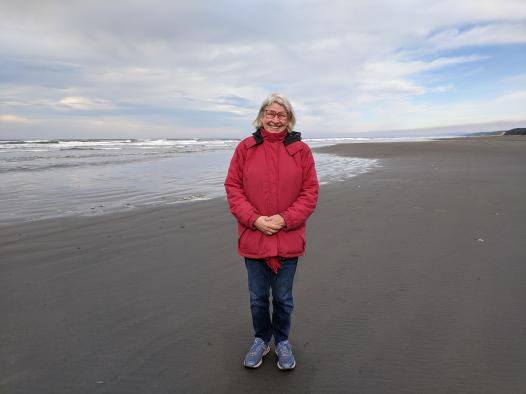 Resources and Preparing for Lobby Meetings
What helpful resources are available to you?
Being a Congressional Point Person - February 6 at 8:30 pm ET
The Congressional Point Person is an important role to play for RESULTS. 
But what does the Congressional Point Person do? How can we make the most of the role to build congressional relationships, engage others, and increase our impact? 
Register for the “Being a Congressional Point Person” webinar to learn and share your insights.
Researching Your members of Congress – February 15 at 8:30 pm ET
To have effective lobby meetings, you need to know a bit about your member(s) of Congress.
 In this 90-minute webinar, RESULTS Regional Coordinator Allison Gallaher shares tips and tools on how to research your legislators. 
Learn how to find what they care about, how they plan to lead, and how to connect with them on our issues. 
Join us for the Researching Your Member(s) of Congress webinar!
Preparing for lobby meetings
What is Motivational Interviewing?
How can Motivational Interviewing help you in your advocacy journey?
How many of you have heard of Motivational Interviewing before? Feel free to post your response in the chat or use the raise your hand function!
OARS Technique
We have a very simple and easy-to-remember acronym to help anchor us in the MI approach when it comes to our Congressional meetings, and that is OARS, O-A-R-S. 
And that stands for 
Open Questions
Affirmations
Reflections
Summaries.
Have any of you ever used Motivational Interviewing when speaking with a congressional office? Feel free to post your response in the chat or use the raise your hand function!
Where can you access Motivational Interviewing resources?
www.results.org
Go to the Volunteer Hub 

Working with Congress 

I want to prepare for a lobby meeting
www.results.org
Go to the Volunteer Hub 

Webinars and Training Resources (menu right)

Training Resources (at the top)
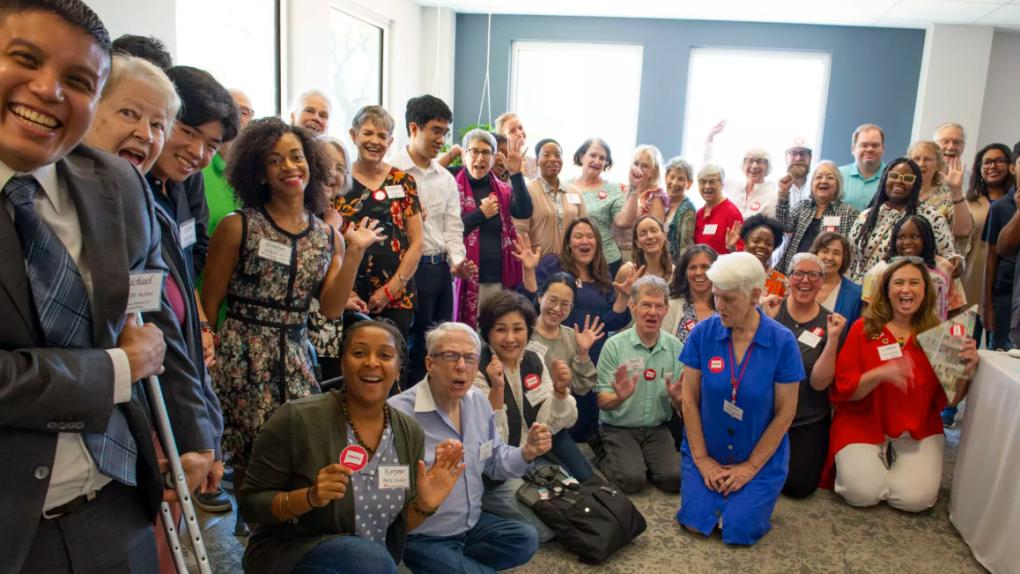 Community of Change
RESULTS Ladder of Engagement
Goal = Engage new supporters across all levels
Global Solidarity Action is live
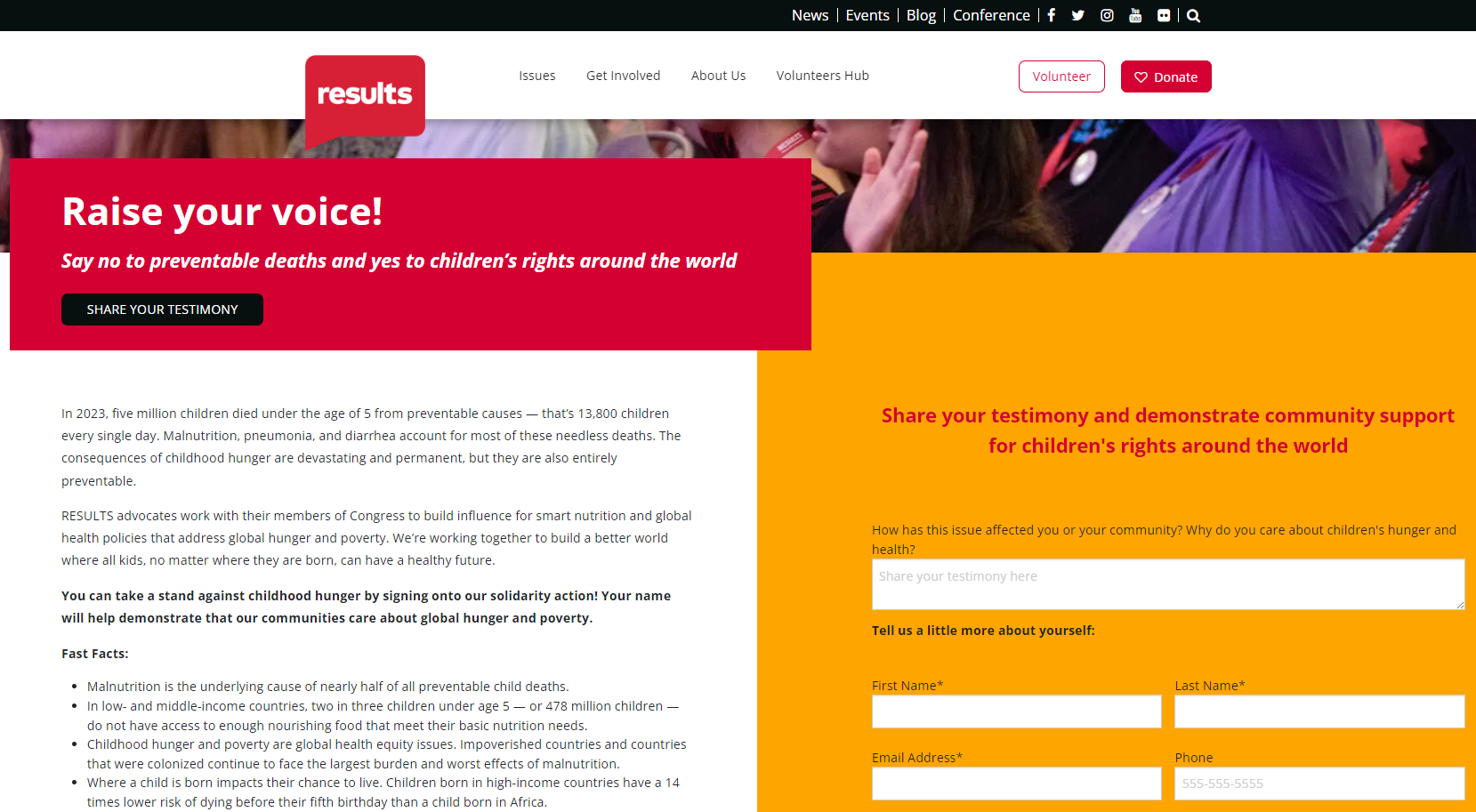 https://results.org/raise-your-voice-global
Share the solidarity action on social media & invite your network to support our lobby meetings
Sample caption
US Action
results.org/raise-your-voice-us

Global Action
results.org/raise-your-voice-global
"I am meeting with my Senators and Representatives this spring to push for bold funding increases in child health and nutrition, vaccines, and global education. Want to support me? Sign our solidarity action! We will share the number of signers and your testimony with our members of Congress during our lobby meetings to demonstrate broad community support for these issues."
@voices4RESULTS
RESULTS Educational Fund
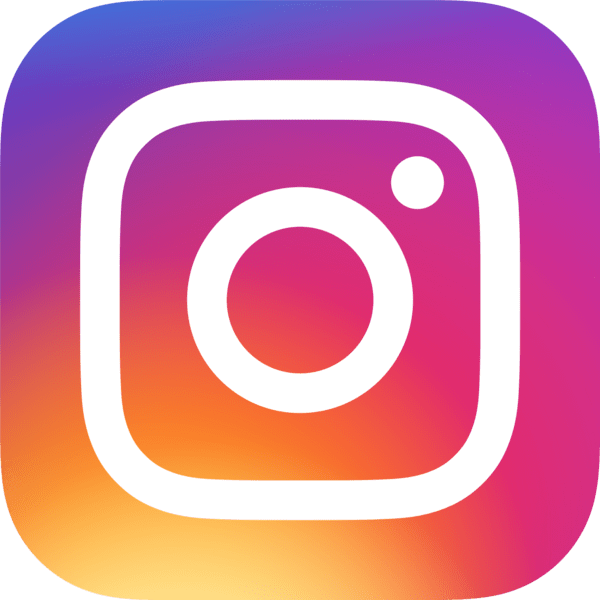 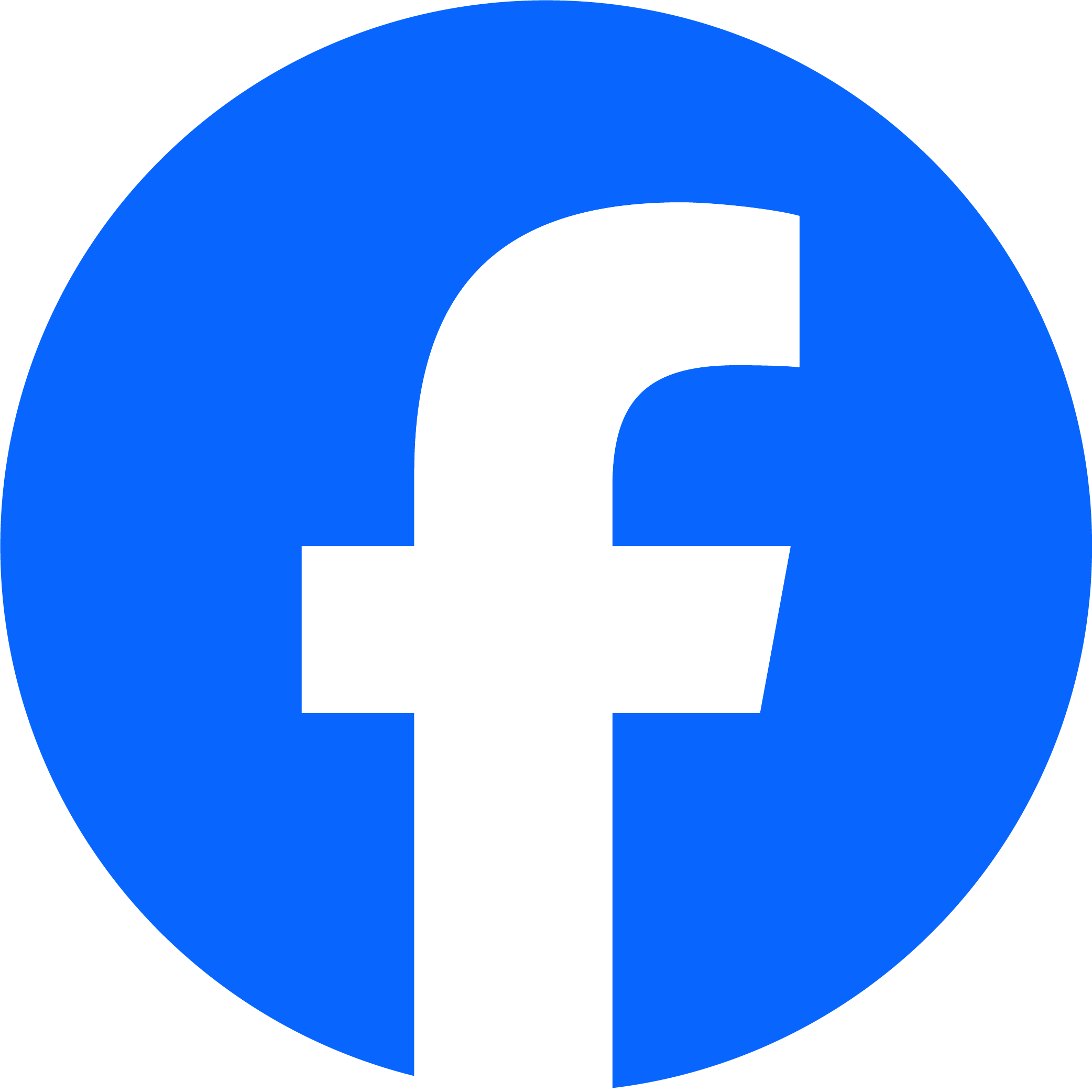 Announcements
2023 lobbying totals
Total lobby meetings: 376 meetings (83 face-to-face)
113 Senate meetings, including 12 face-to-face (74 different offices)
261 House meetings including 71 face-to-face (161 different offices)
2 candidate meetings
What states held meetings in 2023?
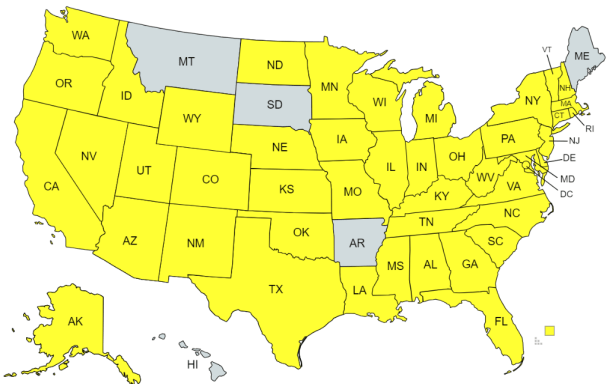 You held at least ONE lobby meeting in 45 states in 2023!
2023 congressional coverage
Added 15 additional House districts!
Current coverage:
86 Senate offices
260 House offices
2023 Media Totals
Total media: 589 pieces (2022 total: 477)
327 discuss the Child Tax Credit
153 discuss Renter Tax Credit or housing
94 discuss global tuberculosis
44 discuss global education
States published: 45 plus national publications
Groups published: 60 groups published plus Free Agents and Action Network members
72 percent of all 2023 media came during our Apr-Jun and Sep-Dec media campaigns
Build the Buy-in media campaign
Time frame: 
September 1 – December 31, 2023
Goals:
250 published pieces
Published in all 50 states
Every RESULTS group gets published once
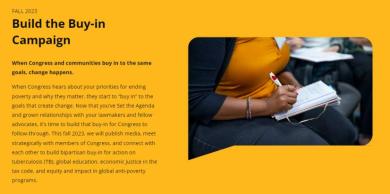 results.org/build-the-buy-in
Look at what you did!
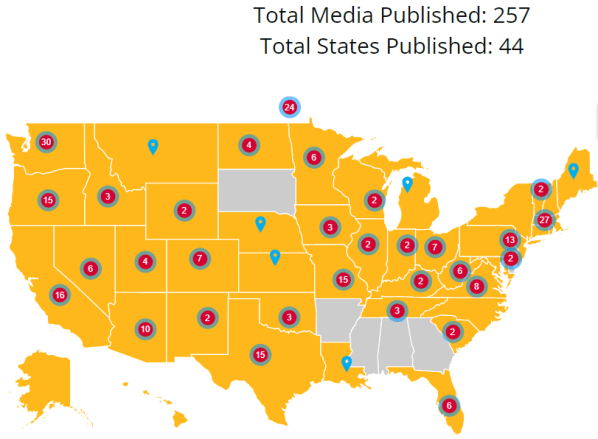 Only 6 states where we
didn’t get published:
AL, AR, DE, GA, MS, SD
52 of 81 Groups with BTBI media
AK: 	RESULTS Anchorage
AZ: 	RESULTS Phoenix
CA:		RESULTS Contra Costa
		RESULTS Oakland
		RESULTS San Diego (US)
		RESULTS Silicon Valley
CO: 	RESULTS Colorado
CT: 	RESULTS Coastal CT
DC/MD: RESULTS DC/MD
FL: 		RESULTS Miami
		RESULTS North Florida
ID: 	RESULTS Boise
IA: 	RESULTS Iowa
IN: 	RESULTS Indiana
KY: 	RESULTS Lexington 
MA: 	RESULTS Massachusetts
MN: 	RESULTS Minnesota





MO: 	RESULTS Kansas City
	RESULTS St. Louis (US)
	RESULTS St. Louis (Global)
NC: 		RESULTS Triangle
		RESULTS Western NC
NH:	RESULTS New Hampshire
NJ: 	RESULTS Delaware Valley
NM: 	RESULTS Albuquerque
	RESULTS Santa Fe
NV: 	RESULTS Las Vegas
NY: 		RESULTS Buffalo
OH: 	RESULTS Cleveland
		RESULTS Columbus
OK: 	RESULTS Oklahoma
OR: 	RESULTS Greater Oregon
PA: 	RESULTS Philadelphia
	RESULTS South Central PA
SC: 	RESULTS Greenville/Spartanburg




TN: 	RESULTS East Tennessee
TX:		RESULTS Austin (Global)
		RESULTS Austin (US)
		RESULTS Dallas
UT: 	RESULTS Salt Lake City (US)
VA: 	RESULTS Virginia
VT: 	RESULTS Vermont
WA: 		RESULTS Bremerton
		RESULTS Seattle
		RESULTS Snohomish
		RESULTS South Kitsap
		RESULTS SW Washington
	RESULTS Tacoma
		RESULTS Tri-Cities
WI: 	RESULTS Wisconsin
WV: 	RESULTS West Virginia
WY: 	RESULTS Cheyenne
2024 Group Roadmaps
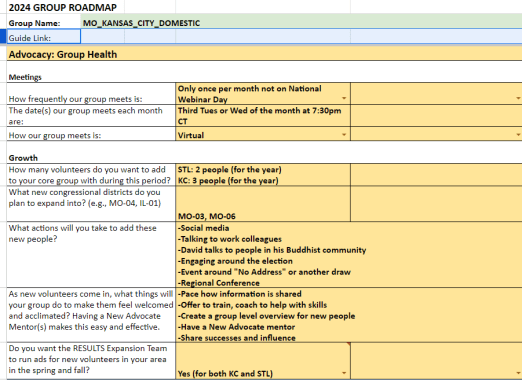 Thank you to everyone who has worked on or completed your 2024 Group Roadmaps (and updated your Group Rosters).
Benefits to you: focus, shared responsibility, inspiration
Benefits to RESULTS: inspiration, coverage, support
Benefits to the world: the sky’s the limit!
48
2024 Group Roadmaps
If you have not completed your Roadmaps (including updating your Group Roster with roles), please complete them by Thursday, February 15. 
If you need more time, just let RESULTS staff know.
Thank you and we look forward to helping your reach your 2024 goals!
49
2024 Group Roadmaps
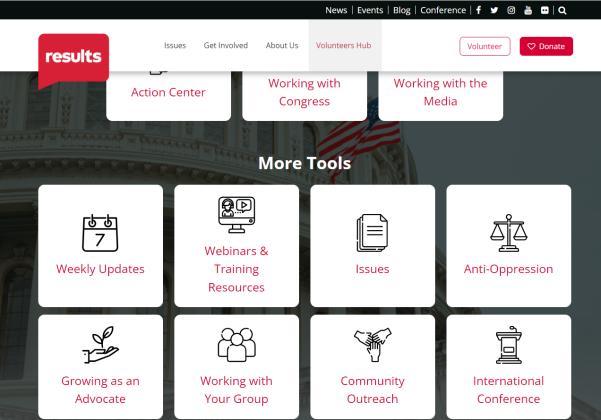 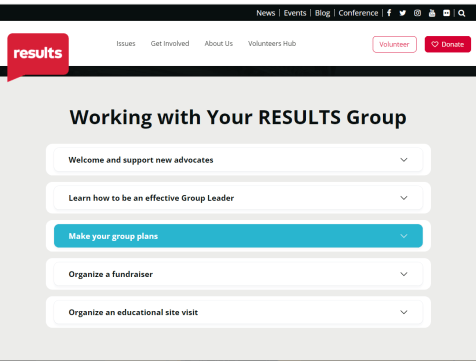 Questions? Contact RESULTS staff at grassroots@results.org.
50
Support Calls
Being a Congressional Point Person
Tuesday, February 6, 8:30 pm ET
Register online

Researching Your Member(s) of Congress
Thursday, February 15, 8:30 pm ET
Register online
Other Support Calls
Global Allies (Returned Peace Corps Volunteers) Webinar
Thursday, February 8, 8:30 pm ET
Learn more.
Together Women Rise Partnership Webinar
Tuesday, February 20, 8:30 pm ET
Click to learn more.

Media Office Hour 
Wednesday, February 21, 2:00 pm ET
Join via Zoom at https://results.zoom.us/j/93668005494 or (312) 626-6799, meeting ID 936 6800 5494. No registration required.
Other Support Calls
Event Planning and Outreach Office Hours 
Thursday, February 8, 2:00 pm ET 
Join via Zoom at https://results.zoom.us/j/98524229370 or call (312) 626-6799, Meeting ID: 985 2422 9370. No registration required.

Action Network Manager Call 
Wednesday, February 21, 12:30 pm ET and 8:00 pm ET
Click for the 12:30 session; Click for the 8:00 session
No registration required.
Other Support Calls
New Advocate Orientation
Tuesday, February 13, 12:00 pm ET.
Register today.


Four-part Group Leader Training Series
Starting Wednesday, February 21, 8:00 pm ET
Registration is open.
Free Agents Webinars
U.S. Poverty Free Agents
Tuesday, February 20, 1:00 pm and 8:00 pm ET
Contact Jos Linn at jlinn@results.org for information.
Global Poverty Free Agents
Monday, February 26, 7:00 pm ET
Contact Lisa Marchal at lmarchal@results.org for information.
The RESULTS office will be closed Monday, February 19in observance of Presidents’ Day
Don't forget to submit your lobby, media, and outreach reports!https://results.org/volunteers/reporting-your-advocacy-actions
Find today’s slides
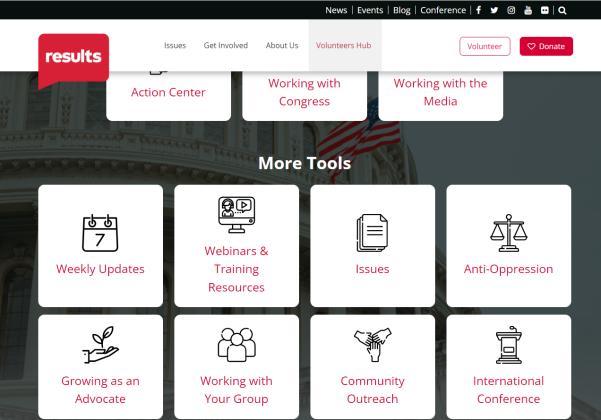 https://results.org/volunteers/national-webinars
Find events
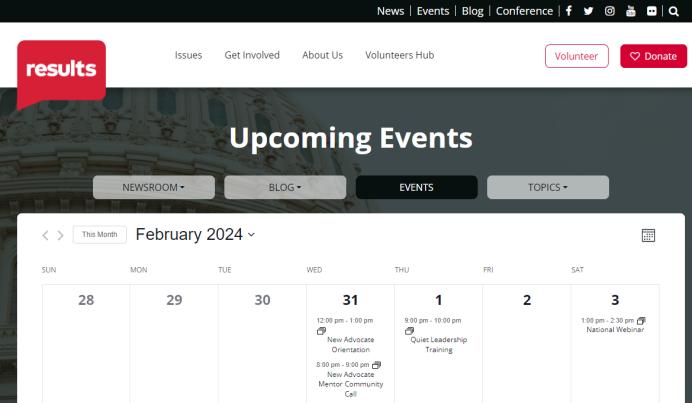 https://results.org/events
Looking ahead to the March National Webinar...
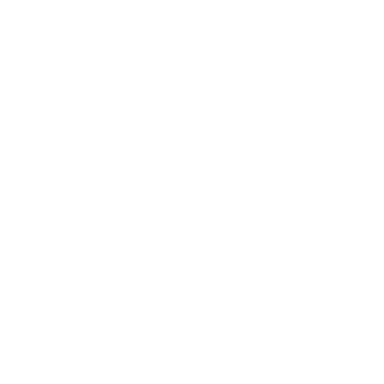 Delivering Change for Women and Children Around the Globe
Learn about health equity, child survival, and gender equity programs and policies, and get inspired to act on International Women’s Day (Friday, March 8) and advocate to Congress throughout 2024.
March 2, 1pm ET  |  REGISTER: tinyurl.com/RESULTS2024
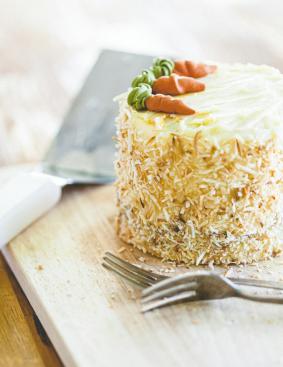 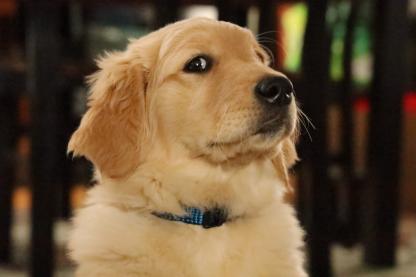 By Richard Burlton (Unsplash)
By Cristina Matos-Albers (Unsplash)